POMOC PSYCHOLOGICZNO-PEDAGOGICZNA W SZKOLE
Obowiązkiem szkoły jest:
rozpoznawaniu indywidualnych potrzeb rozwojowych i edukacyjnych ucznia oraz  indywidualnych możliwości psychofizycznych ucznia i czynników środowiskowych wpływających na jego funkcjonowanie w szkole;
rozpoznawaniu przyczyn niepowodzeń edukacyjnych lub trudności w funkcjonowaniu uczniów w tym barier i ograniczeń utrudniających funkcjonowanie uczniów i ich uczestnictwo w życiu szkoły;
zaspokajaniu indywidualnych potrzeb rozwojowych i edukacyjnych ucznia;
wspieraniu potencjału rozwojowego ucznia i stwarzaniu warunków do jego aktywnego i pełnego uczestnictwa w życiu szkoły oraz w środowisku społecznym.
ZA ORGANIZACJĘ POMOCY PSYCHOLOGICZNO- PEDAGOGICZNEJ
ODPOWIEDZIALNY JEST
DYREKTOR
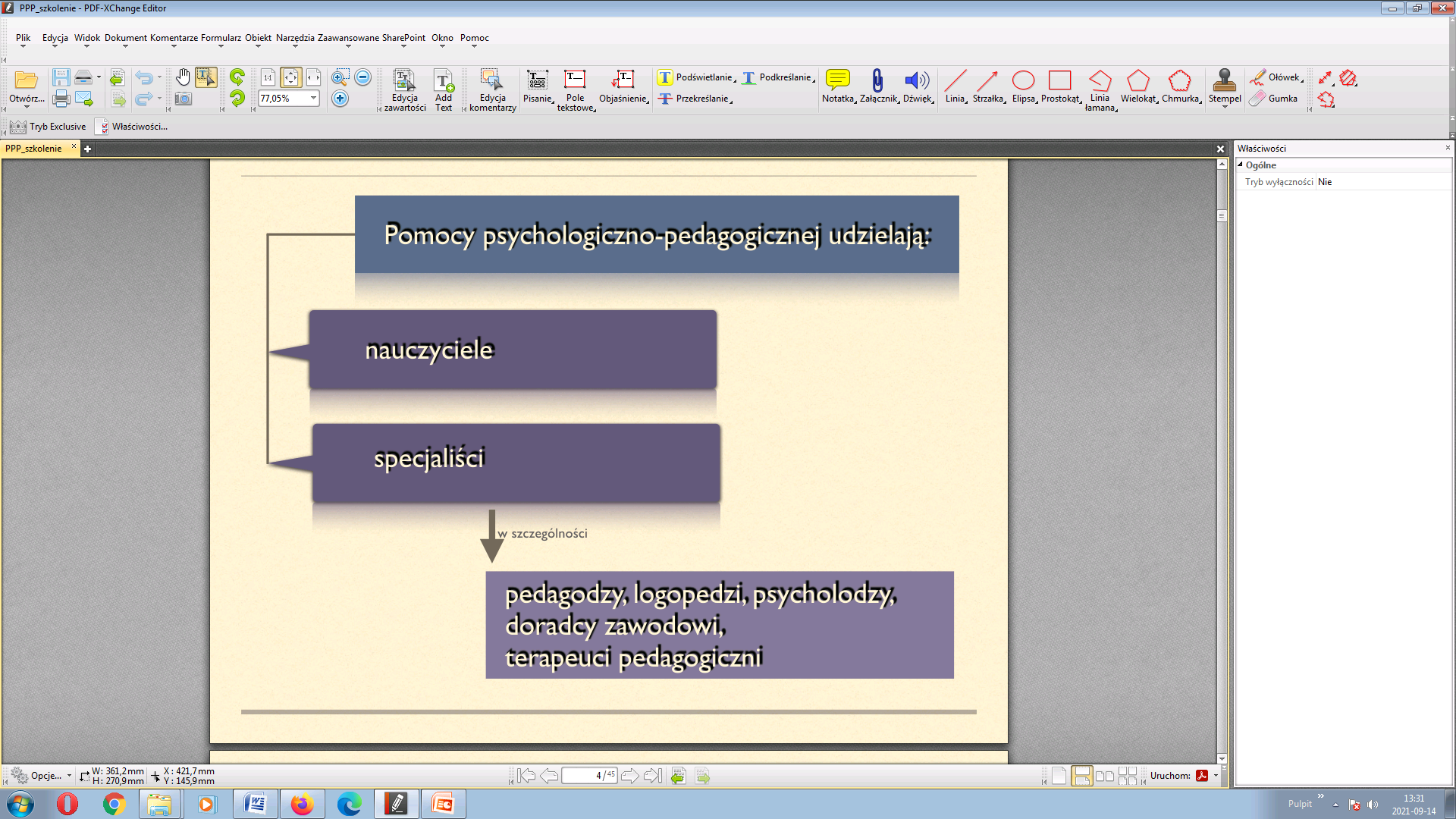 Współpraca zespołu nauczycieli
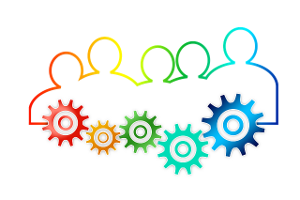 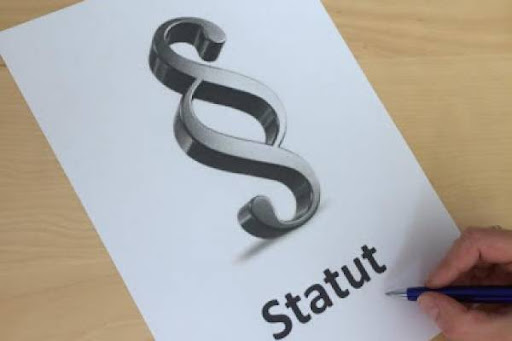 § 98 obowiązki nauczycieli i specjalistów,
§ 99 obowiązki wychowawcy,
§ 100 obowiązki dyrektora,
§ 101 obowiązki pedagoga,
§ 102 obowiązki doradcy zawodowego,
W zakresie organizacji pomocy psychologiczno-pedagogicznej do obowiązków wychowawców należy w szczególności:
rozpoznawanie indywidualnych potrzeb rozwojowych i edukacyjnych oraz możliwości psychofizycznych uczniów (np. przeanalizowanie opinii poradni psychologiczno-pedagogicznej, przyjmowanie uwag i opinii nauczycieli pracujących z daną klasą o specjalnych potrzebach edukacyjnych uczniów, zdobycie rzetelnej wiedzy o uczniu i jego środowisku);
określenie specjalnych potrzeb ucznia, samodzielnie lub we współpracy z grupą nauczycieli prowadzących zajęcia w klasie;
informowanie nauczycieli lub specjalistów o potrzebie objęcia ucznia pomocą psychologiczno-pedagogiczną w trakcie ich bieżącej pracy z uczniem;
planowanie i koordynowanie, we współpracy z nauczycielami lub specjalistami, pomocy psychologiczno-pedagogicznej w ramach zintegrowanych działań nauczycieli i specjalistów oraz bieżącej pracy z uczniem;
współpraca z rodzicami ucznia albo pełnoletnim uczniem oraz, w zależności od potrzeb, z innymi podmiotami, o których mowa w § 88 ust. 1; 
wnioskowanie do dyrektora szkoły o uruchomienie sformalizowanej pomocy psychologiczno-pedagogicznej uczniowi;
informowanie rodziców/prawnych opiekunów o zalecanych formach pomocy uczniowi;
monitorowanie organizacji pomocy i obecności ucznia na zajęciach;
informowanie rodziców/prawnych opiekunów i innych nauczycieli  o efektywności pomocy psychologiczno-pedagogicznej i postępach ucznia;
angażowanie rodziców/prawnych opiekunów w działania pomocowe swoim dzieciom;
W zakresie organizacji pomocy psychologiczno-pedagogicznej do obowiązków wychowawcy należy w szczególności:
prowadzenie dokumentacji rejestrującej podejmowane działania w zakresie organizacji pomocy psychologiczno-pedagogicznej uczniom swojej klasy (notatki z rozmów z rodzicami/prawnymi opiekunami, pisemny wniosek do dyrektora o objęcie ucznia pomocą psychologiczno-pedagogiczną, pisemne zgody rodziców/prawnych opiekunów/pełnoletnich uczniów na objęcie ucznia określonymi formami pomocy psychologiczno-pedagogicznej);
kontaktowanie się z nauczycielami prowadzącymi zajęcia w klasie w celu ewentualnego wprowadzenia zmian w oddziaływaniach pedagogicznych i psychologicznych;
dokonywanie ewaluacji z uwzględnieniem wniosków nauczycieli dotyczących  dalszych działań mających na celu poprawę funkcjonowania ucznia;
prowadzenie działań służących wszechstronnemu rozwojowi ucznia w sferze emocjonalnej i behawioralnej;
udzielanie doraźnej pomocy uczniom w sytuacjach kryzysowych z wykorzystaniem zasobów ucznia, jego rodziny, otoczenia społecznego i instytucji pomocowych;
odnotowanie  w dzienniku elektronicznym: w zakładce „specjalne potrzeby edukacyjne” zamieszcza informację o podstawie objęcia ucznia pomocą psychologiczno-pedagogiczną.
W zakresie organizacji pomocy psychologiczno-pedagogicznej do obowiązków nauczycieli i specjalistów należy w szczególności:
rozpoznawanie indywidualnych potrzeb rozwojowych i edukacyjnych oraz możliwości psychofizycznych uczniów;
prowadzenie obserwacji pedagogicznej mającej na celu rozpoznanie trudności w uczeniu się, potencjału ucznia i jego zainteresowań, szczególnych uzdolnień;
2a)        w  przypadku zaobserwowania symptomów specyficznych trudności w uczeniu się, nauczyciele lub specjaliści wykonujący w szkole zadania z zakresu pomocy psychologiczno-pedagogicznej, po uzyskaniu zgody rodziców lub pełnoletniego ucznia, składa wniosek do dyrektora szkoły o skierowanie ucznia na badania do Poradni Psychologiczno-Pedagogicznej;
określanie mocnych stron, predyspozycji, zainteresowań i uzdolnień uczniów;
rozpoznawanie przyczyn niepowodzeń edukacyjnych lub trudności w funkcjonowaniu uczniów, w tym barier i ograniczeń utrudniających funkcjonowanie uczniów i ich uczestnictwo w życiu szkoły;
informowanie wychowawcy o specjalnych potrzebach ucznia;
planowanie udzielania uczniowi pomocy psychologiczno-pedagogicznej;
współpraca z rodzicami ucznia albo pełnoletnim uczniem oraz, w zależności od potrzeb, z innymi podmiotami, o których mowa w § 88 ust. 1;
udzielanie uczniowi pomocy w trakcie bieżącej pracy;
udzielanie pomocy psychologiczno-pedagogicznej uczniowi w formach, o których mowa w § 92 ust. 1;
podejmowanie działań sprzyjających rozwojowi kompetencji oraz potencjału uczniów w celu podnoszenia efektywności uczenia się i poprawy ich funkcjonowania; 
indywidualizowanie pracy z uczniem na obowiązkowych i dodatkowych zajęciach edukacyjnych, odpowiednio do potrzeb rozwojowych i edukacyjnych oraz możliwości psychofizycznych ucznia;
W zakresie organizacji pomocy psychologiczno-pedagogicznej do obowiązków nauczycieli i specjalistów należy w szczególności:
dostosowywanie metod pracy do sposobów uczenia się ucznia; 
udział w zebraniach organizowanych przez wychowawcę klasy;
komunikowanie rodzicom postępów ucznia oraz efektywności świadczonej pomocy;
ocenianie efektywności udzielonej pomocy i formułowanie wniosków dotyczących dalszych działań mających na celu poprawę funkcjonowania ucznia;
współpraca z poradnią psychologiczno-pedagogiczną w procesie diagnostycznym i postdiagnostycznym, w szczególności w zakresie oceny funkcjonowania uczniów, barier i ograniczeń w środowisku utrudniających funkcjonowanie uczniów i ich uczestnictwo w życiu szkoły oraz efektów działań podejmowanych w celu poprawy funkcjonowania ucznia oraz planowania dalszych działań;
udzielanie doraźnej pomocy uczniom w sytuacjach kryzysowych z wykorzystaniem zasobów ucznia, jego rodziny, otoczenia społecznego i instytucji pomocowych;
stosowanie oceniania wspierającego ucznia;
prowadzenie doradztwa edukacyjno – zawodowego;
prowadzenie dokumentacji zgodnie z przepisami.
§ 95 ust. 4 statutu
   
   Wychowawca klasy planuje i koordynuje udzielanie uczniowi pomocy psychologiczno-pedagogicznej, proponuje formy udzielania tej pomocy, okres jej udzielania oraz wymiar godzin. Propozycję przedstawia dyrektorowi szkoły.
Cel Procedury:
ujednolicenie działań podejmowanych w szkole w ramach ppp,
uszczegółowienie zadań poszczególnych podmiotów,
ujednolicenie dokumentów w procesie wnioskowania, organizowania i ewaluacji udzielanej pomocy,
wskazanie sposobu przechowywania dokumentów,
ETAPY organizacji i realizacji pomocy psychologiczno – pedagogicznej
Dokumentowanie udzielanej pomocy
Dokumentację udzielanej pomocy pp prowadzą:
Część I teczki – prowadzi wychowawca
kopię orzeczenia, opinii z podpisami nauczycieli potwierdzających zapoznanie się z treścią dokumentu (zał. nr 11);
wniosek o objęcie pomocą psychologiczno-pedagogiczną (zał. nr 2);
zawiadomienia rodzica/prawnego opiekuna/pełnoletniego ucznia o potrzebie objęcia ucznia ppp (zał. nr 19);
zawiadomienie o terminie zebrania zespołu nauczycieli (zał. nr 20);
arkusz obserwacji pedagogicznej ucznia prowadzonej w celu rozpoznania potrzeb w zakresie pomocy psychologiczno-pedagogicznej (zał. nr 15);
arkusz obserwacji pedagogicznej ucznia niebędącego obywatelem polskim lub będącego obywatelem polskim pobierającym naukę w szkole funkcjonującej w systemie oświaty innych państw (zał. nr 16);
arkusz obserwacji pedagogicznej ucznia zdolnego prowadzonej w celu rozpoznania potrzeb  w zakresie pomocy psychologiczni-pedagogicznej (zał. nr 17);
arkusza oceny efektów pomocy psychologiczno-pedagogicznej udzielanej uczniowi w ramach dodatkowych form (zał. nr 18); 
dostosowania wymagań edukacyjnych opracowane przez poszczególnych nauczycieli (zał. nr 24);
dokumentację rejestrującą podejmowane działania w zakresie pomocy psychologiczno-pedagogicznej (np. notatki z rozmów z rodzicami/prawnymi opiekunami i inne);
inną dokumentację zespołu nauczycieli i specjalistów pracujących z uczniem.
Część II teczki – prowadzi pedagog
wniosek o zorganizowanie pomocy psychologiczno-pedagogicznej (zał. nr 1)
wniosek o objęcie ucznia indywidualnym nauczaniem (zał. nr 3);
opinie, orzeczenia;
korespondencję  dyrektora z organem prowadzącym ( zał. nr 6, zał. nr 7, zał. nr 8, zał. nr 9);
dokumenty dotyczące objęcia ucznia określonymi formami pomocy psychologiczno-pedagogicznej: zawiadomienia rodzica (zał. nr 21); decyzję rodzica (zał. nr 22); decyzję dyrektora (zał. nr 23);
dokumenty w sprawie zindywidualizowanej ścieżki kształcenia: informację o złożeniu wniosku do PPP (zał. nr 5); analizę funkcjonowania ucznia; opis trudności w funkcjonowaniu ucznia; wniosek  o ustalenie wymiaru godzin zajęć (zał. nr 4);
arkusze wielospecjalistycznej oceny poziomu funkcjonowania ucznia (WOPFU), (na wejściu zał. nr 12, okresowa zał. nr 13);
indywidualny program edukacyjno-terapeutyczny i jego modyfikacje (zał. nr 14);
zgodę rodzica/opiekuna prawnego/pełnoletniego ucznia na wystąpienie przez szkołę do Publicznej Poradni Psychologiczno – Pedagogicznej z wnioskiem o przeprowadzenie diagnozy (zał. nr 25);
wniosek dyrektora do poradni psychologiczno-pedagogicznej o  przeprowadzenie  diagnozy i wskazanie sposobu rozwiązania problemu ucznia (zał. nr 10);
diagnozy potrzeb uczniów oddziałów w zakresie dodatkowych form pomocy psychologiczno-pedagogicznej na dany rok szkolny (zał. nr 26);
diagnozy potrzeb oddziałów w zakresie dodatkowych form pomocy psychologiczno-pedagogicznej na dany rok szkolny (zał. nr 27);
inną, w zależności od sytuacji.
Obieg dokumentów
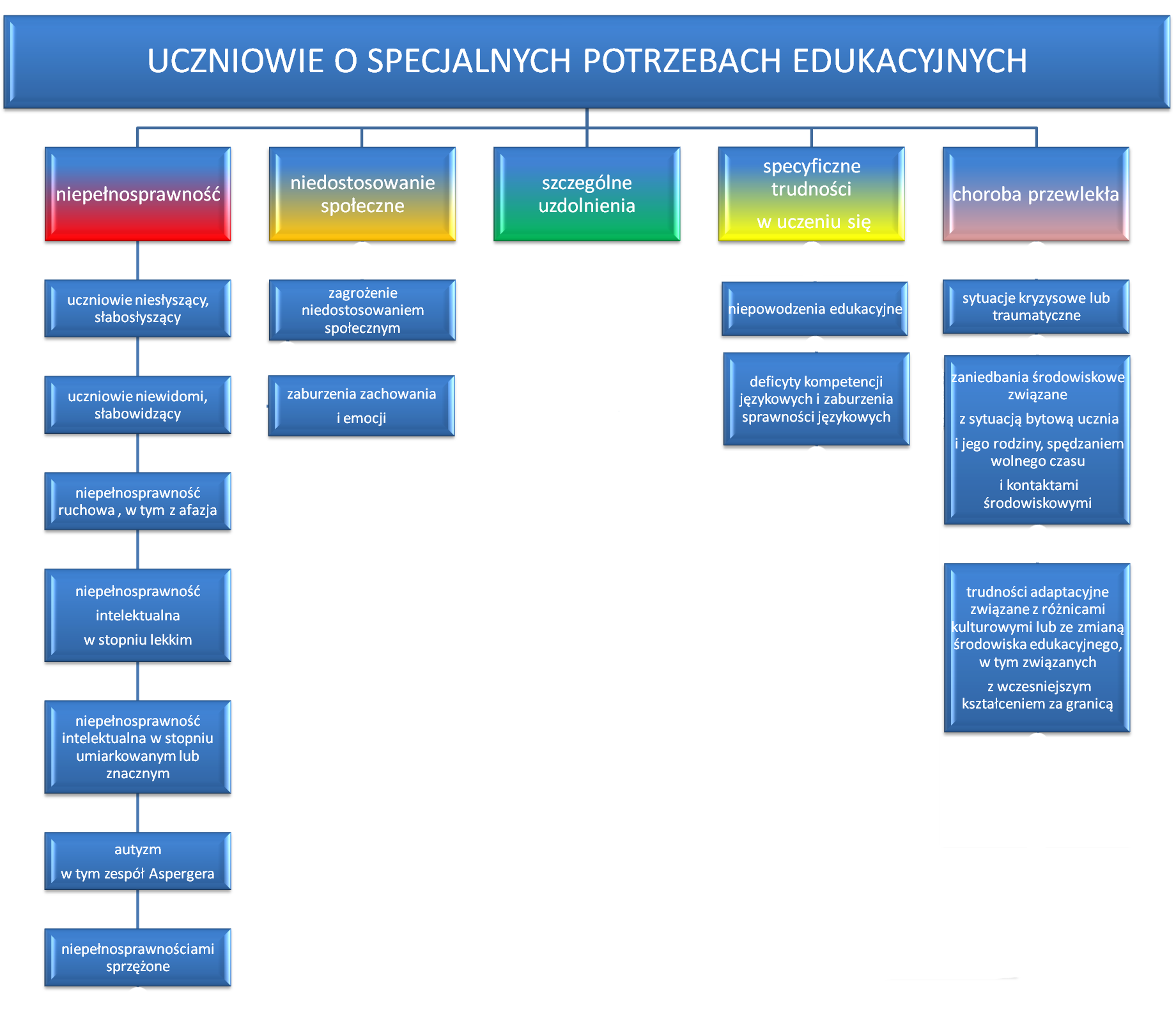 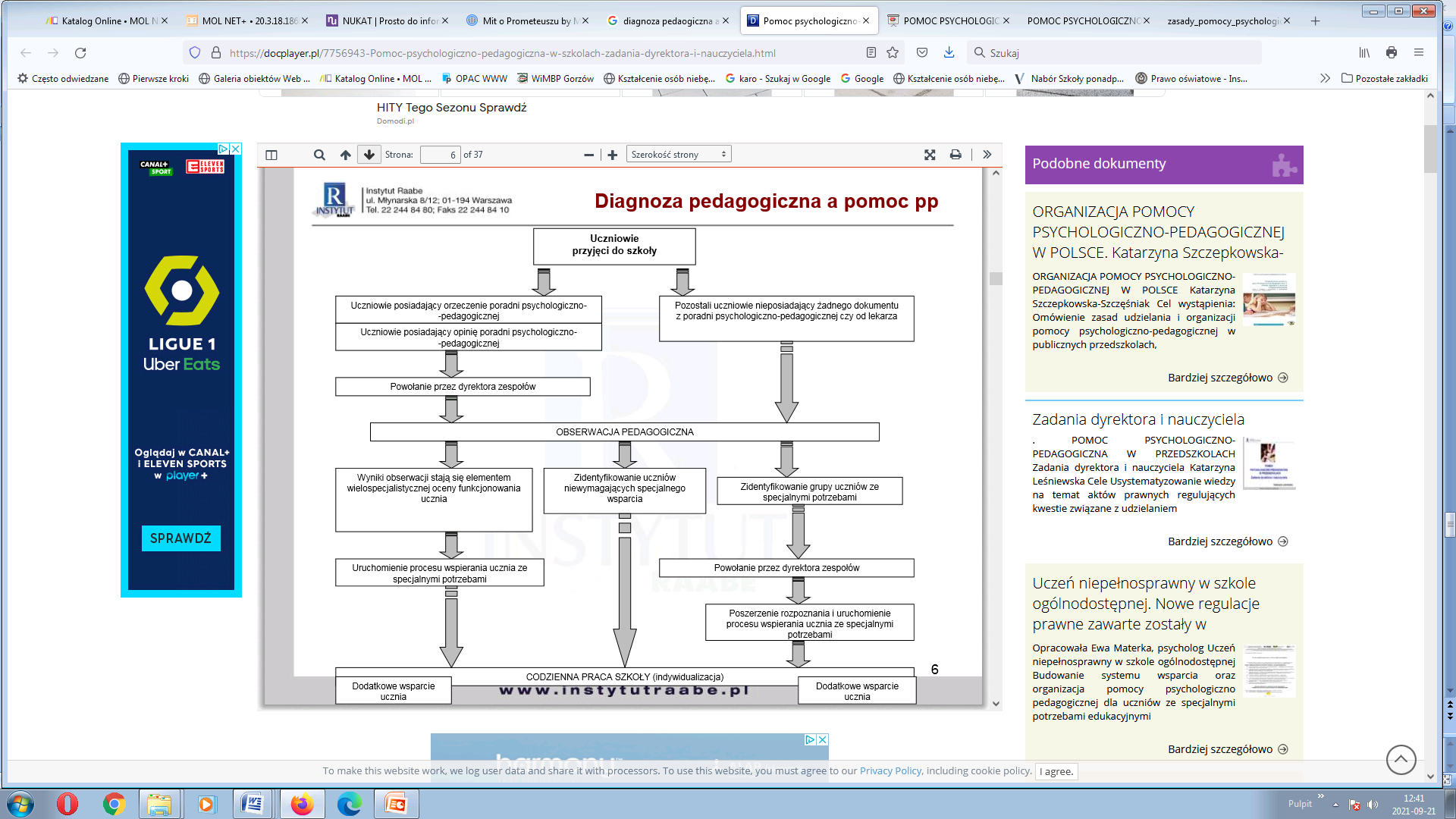 w bieżącej pracy z uczniem
Dostosowanie wymagań edukacyjnych
Modele organizowania pomocy pp
§ 9 dla uczniów posiadających orzeczenie o potrzebie kształcenia specjalnego wydane przez poradnię psychologiczno –pedagogiczną,
§ 10 dla uczniów posiadających orzeczenie o potrzebie indywidualnego nauczania wydane przez poradnię psychologiczno –pedagogiczną,
§ 11 dla uczniów posiadających opinię wydaną przez poradnię psychologiczno –pedagogiczną,
Modele organizowania pomocy pp
§ 12 w formie zindywidualizowanej  ścieżki kształcenia,
§ 13 dla uczniów nieposiadających opinii lub orzeczenia a wymagających objęcia pomocą,
§ 14 dla uczniów, którzy nie są obywatelami polskimi oraz uczniom będącymi obywatelami polskimi, którzy pobierali naukę w innych państwach,
§ 15 uczniom wykazującym ponadprzeciętne uzdolnienia,
§ 9 - Uczniowie z orzeczeniem o potrzebie kształcenia specjalnego
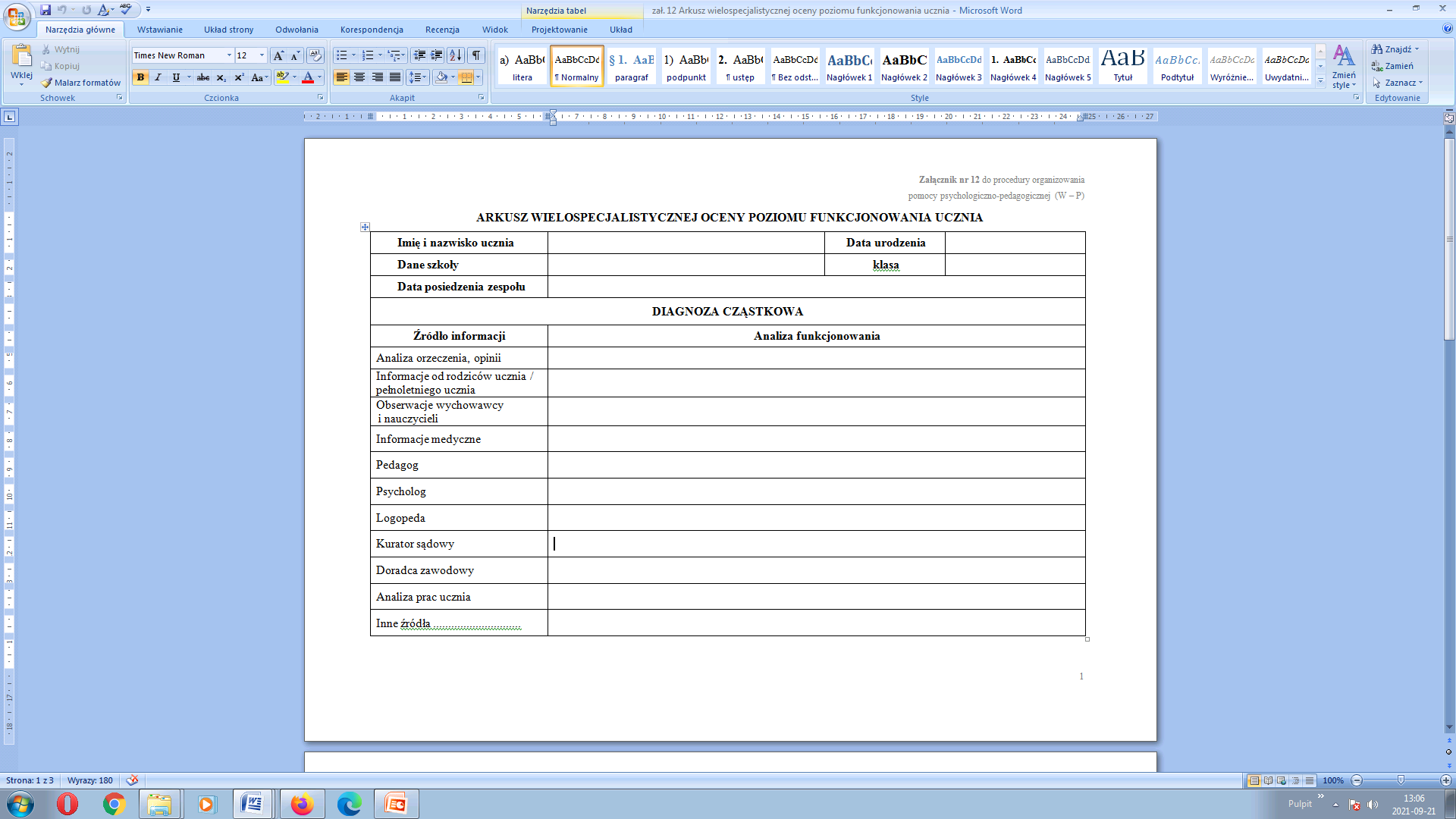 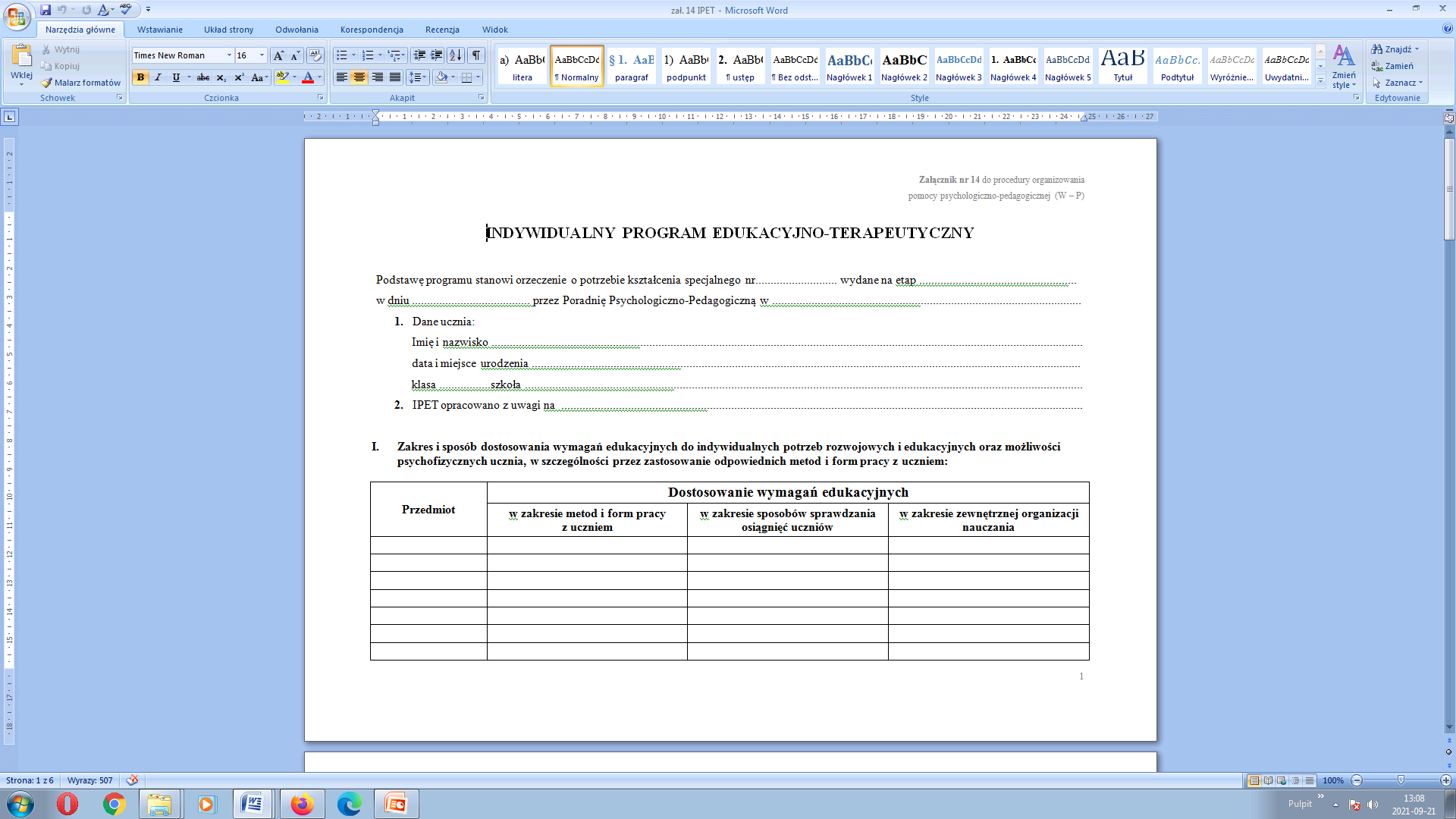 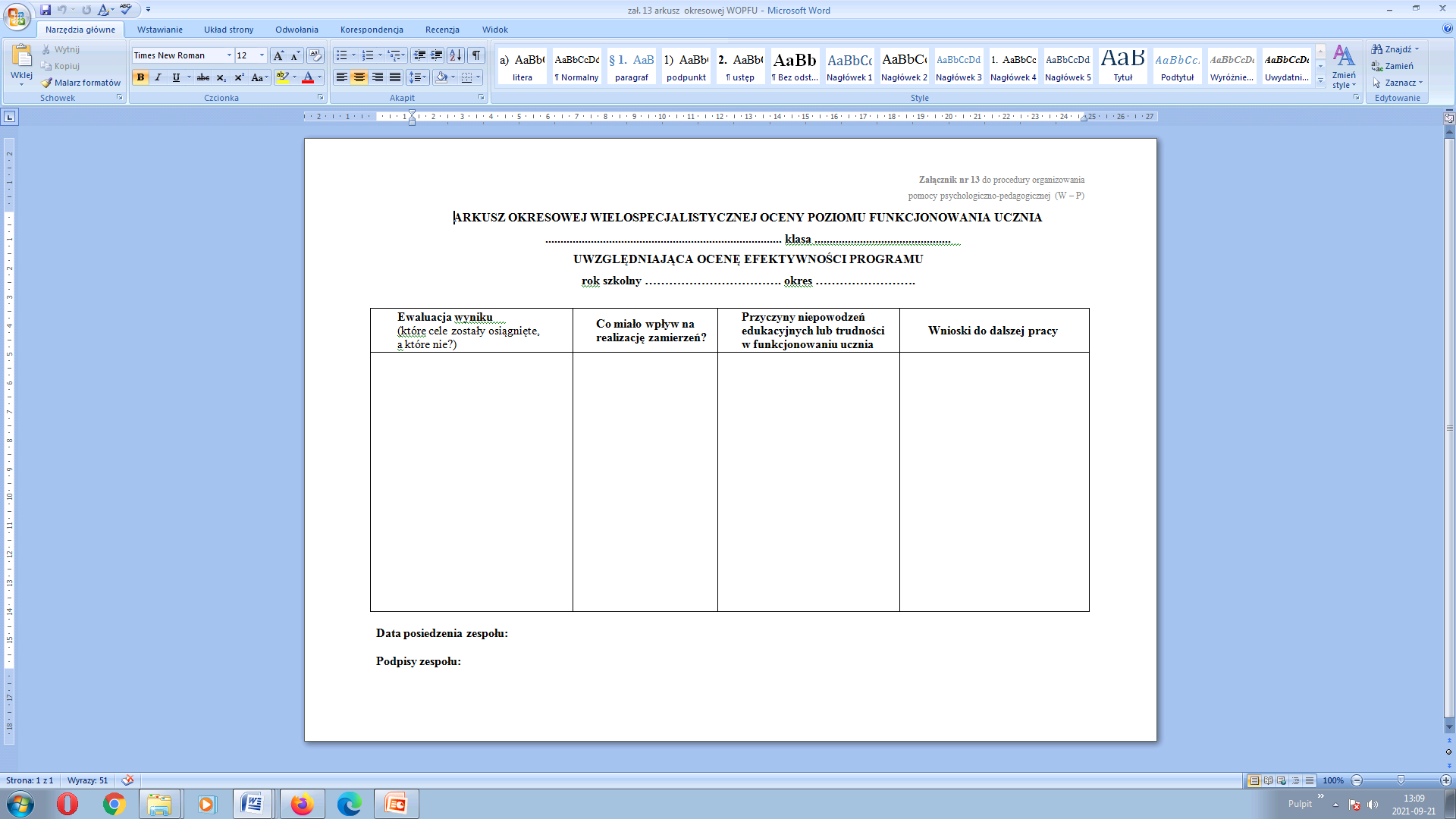 § 9 - Uczniowie z orzeczeniem o potrzebie kształcenia specjalnego
Obowiązkiem nauczyciela jest przygotowanie wychowawcy dostosowań wymagań edukacyjnych
§ 9 - Uczniowie z orzeczeniem o potrzebie kształcenia specjalnego
Jeżeli uczeń korzystał z dodatkowych (pozalekcyjnych) form pomocy, nauczyciel realizujący tę formę pomocy  dokonuje jeden raz w okresie, ewaluacji skuteczności udzielanej pomocy i wskazuje wnioski do dalszej pracy (zał. nr 18),
§ 11 - Uczniowie z opinią PPP
Wychowawca niezwłocznie zapoznaje nauczycieli z treścią opinii.  Nauczyciele fakt zapoznania się z treścią opinii potwierdzają własnoręcznym podpisem na karcie dołączonej do kserokopii opinii (zał. nr 11),
Obowiązkiem nauczyciela jest przygotowanie wychowawcy dostosowań wymagań edukacyjnych
§ 13 - dla uczniów nieposiadających opinii lub orzeczenia
obowiązkiem każdego nauczyciela jest prowadzenie  bieżącej obserwacji uczniów, której celem jest rozpoznawanie indywidualnych  potrzeb rozwojowych i edukacyjnych oraz możliwości psychofizycznych, trudności w uczeniu się, potencjału ucznia i jego zainteresowań;
§ 13 - dla uczniów nieposiadających opinii lub orzeczenia
Sytuacje kryzysowe
Niepowodzenia edukacyjne
Szczególne uzdolnienia
Deficyty kompetencji i zaburzeń sprawności językowej
Choroby przewlekłe
Trudności adaptacyjne
Zaburzenia zachowania i  emocji
§ 13 - dla uczniów nieposiadających opinii lub orzeczenia
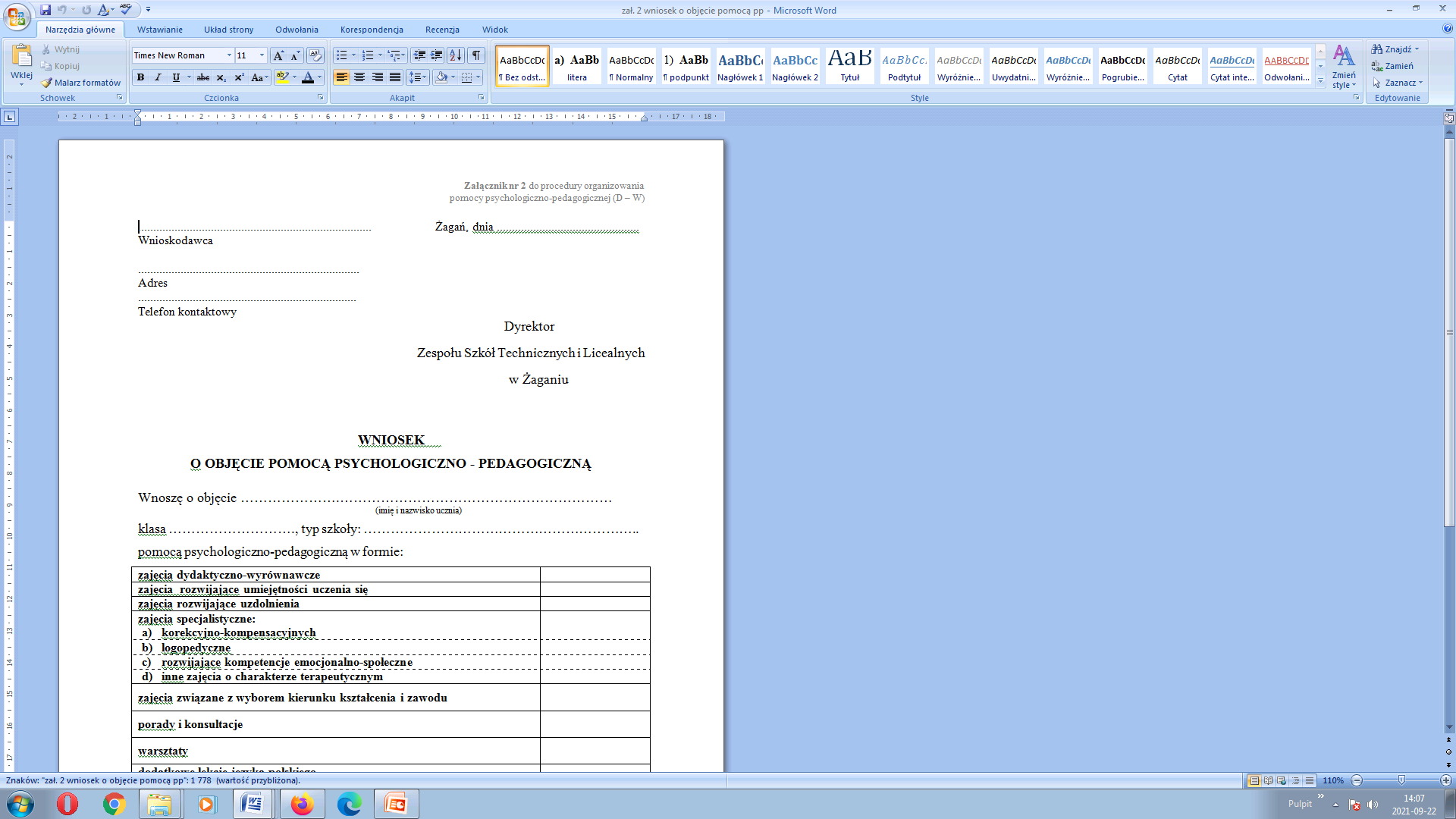 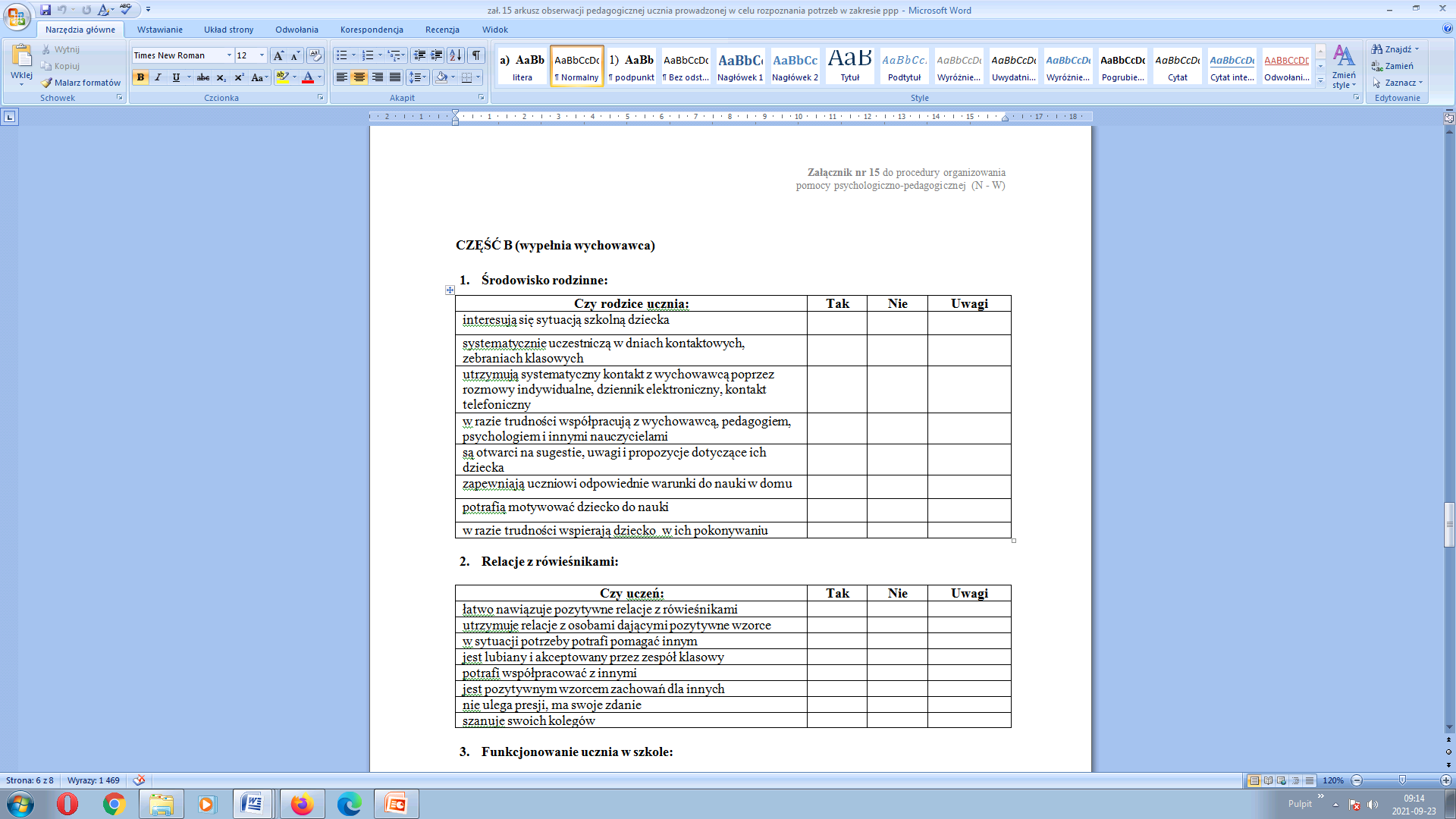 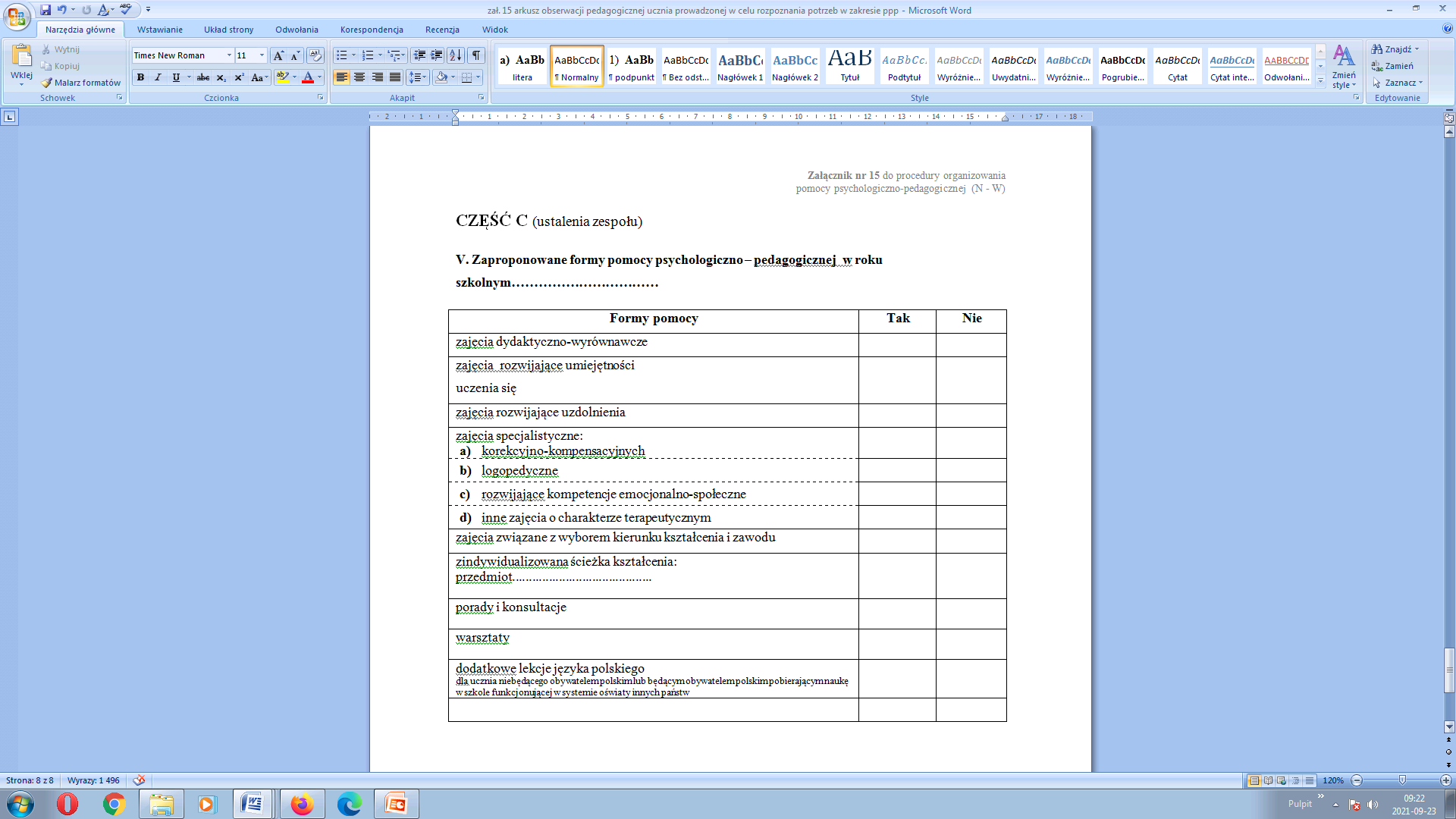 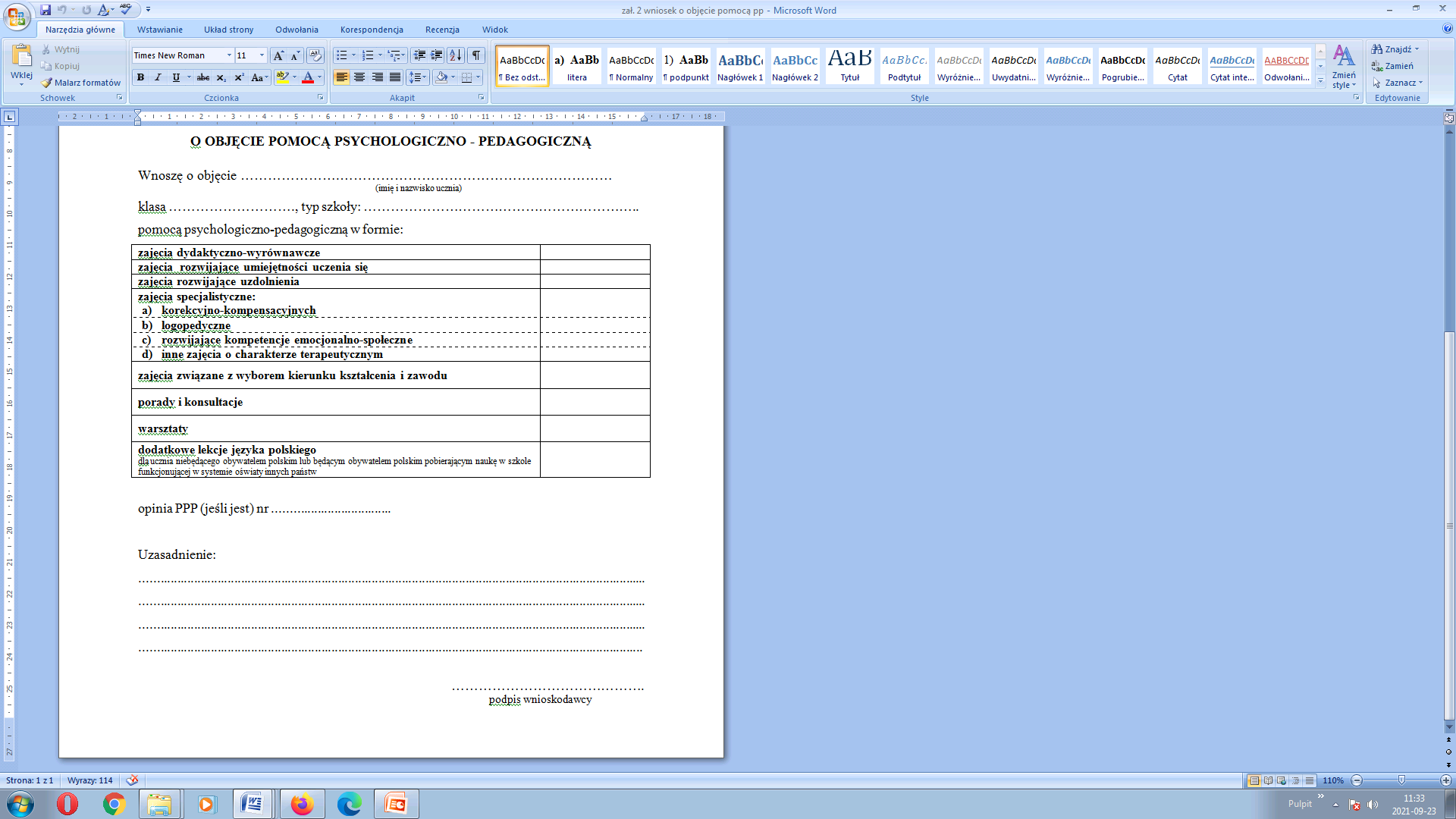 § 13 - dla uczniów nieposiadających opinii lub orzeczenia
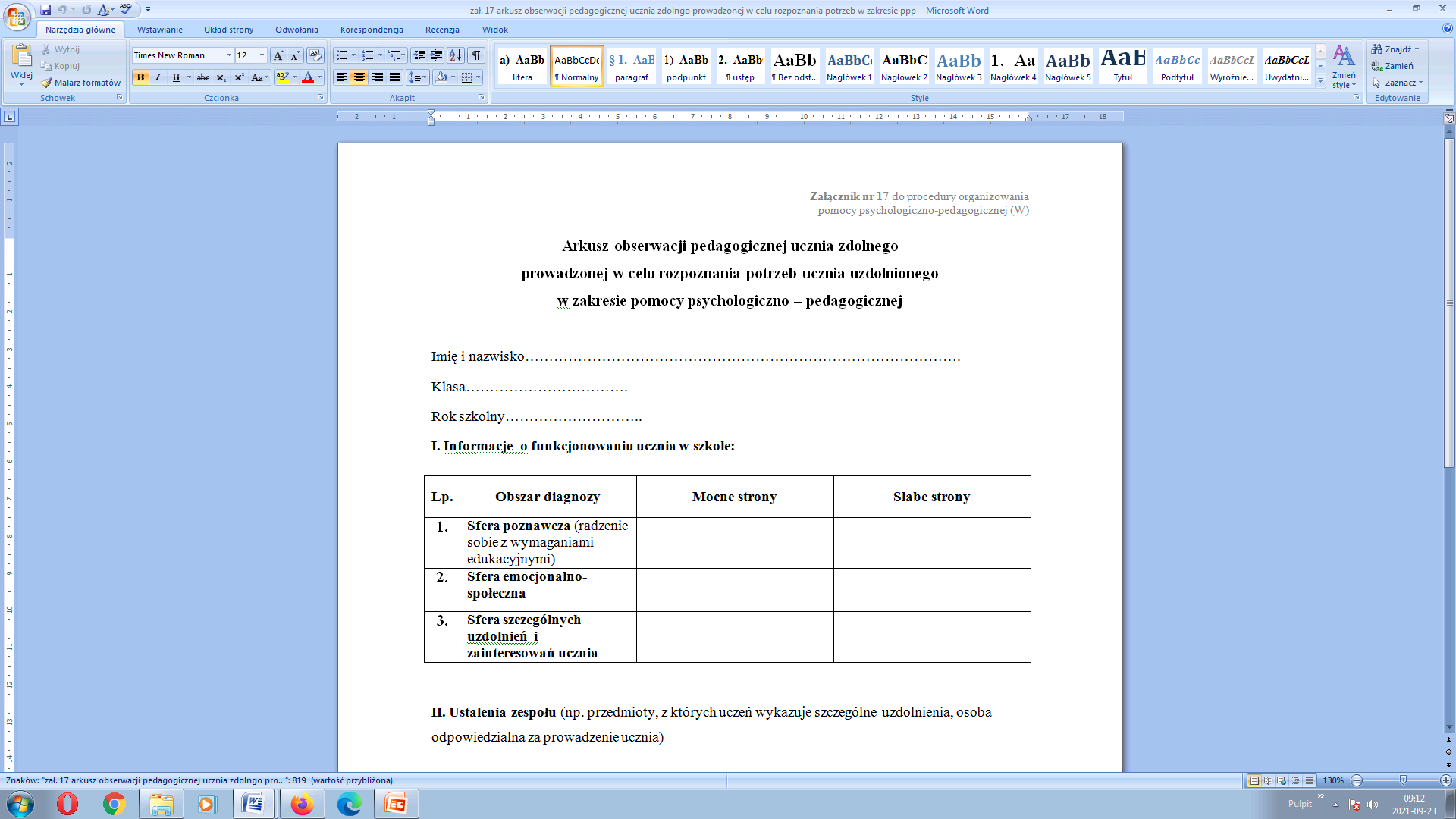 § 20 rozporządzenia w sprawie organizacji i udzielania pomocy psychologiczno-pedagogicznej